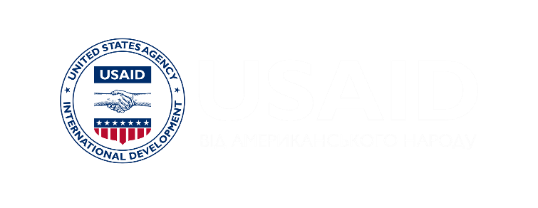 0
1
2
3
дз
МОДУЛЬ 4
Алгоритм роботи в PowerPoint
Що я використовую в Power Point
Гарячі клавіші
Панель швидкого доступу
Зразки слайдів і напрямні
Красиві шрифти
Красиві кольори
Красиві іконки
1
2
3
4
5
6
Гарячі клавіші
CTRL + C – копіювання об’єкту
CTRL + V – вставка об’єкту
CTRL + X – вирізання об’єкту
CTRL + Z – відміна останньої дії
CTRL + S – збереження презентації
CTRL + D – дублювання об’єкту
CTRL + G – групування виділених об’єктів
CTRL + SHIFT + G – розгрупування виділених об’єктів
CTRL + K – вставка гіперпосилання
CTRL + СТРІЛКА ВВЕРХ / ВНИЗ – переміщення слайду в послідовності
CTRL + перетягнення курсору – копіювання об’єкту
CTRL + SHIFT + перетягнення курсору – копіювання об’єкту чітко вертикально або чітко горизонтально
CTRL + ALT + перетягнення курсору – плавне копіювання об’єкту
CTRL + SHIFT + ALT + перетягнення курсору – плавне копіювання об’єкту чітко вертикально або чітко горизонтально
CTRL + B – жирний текст
CTRL + I – курсив
CTRL + U – підкреслений
CTRL + СТРІЛОЧКИ – переміщення в тексті не по буквах, а по словах / абзацах
SHIFT + СТРІЛОЧКИ – виділення слів / абзаців
CTRL + SHIFT + СТРІЛОЧКИ – виділення слів / абзаців повністю
CTRL + A – вибрати все
CTRL + SHIFT + C – скопіювати форматування
CTRL + SHIFT + V – вставити форматування
1
2
3
4
5
6
Панель швидкого доступу
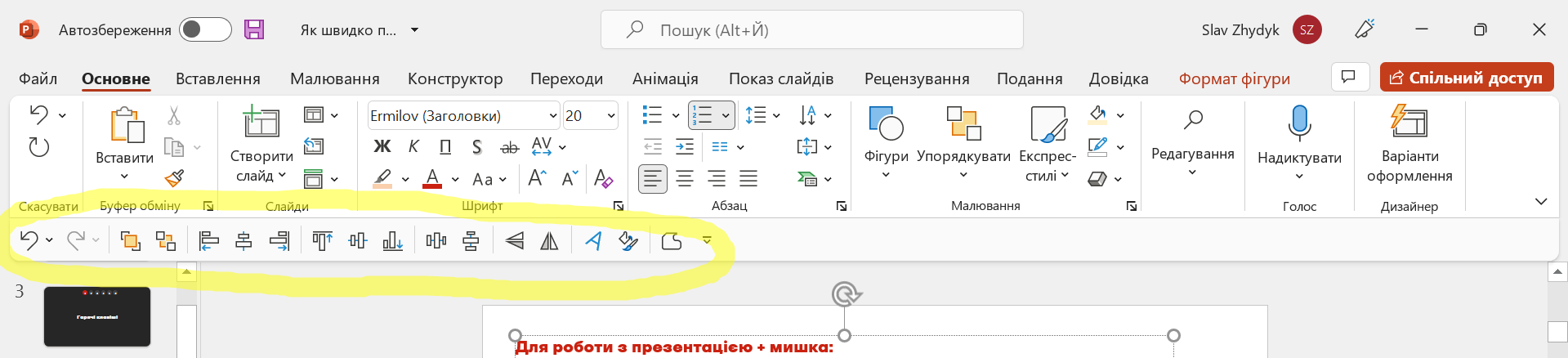 Пришвидшить вашу роботу з презентацією в мільйон разів
1
2
3
4
5
6
Зразки слайдів і напрямні
Якийсь дуже розумний слайд
1
2
3
4
5
6
Красиві шрифти
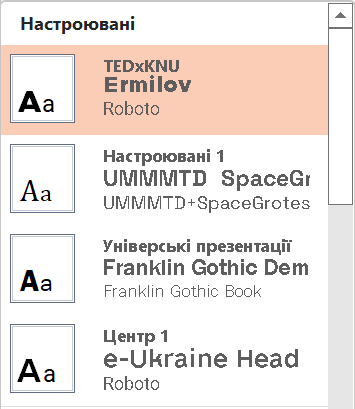 Зроблять вашу  презентацією красивішою вмільйон разів
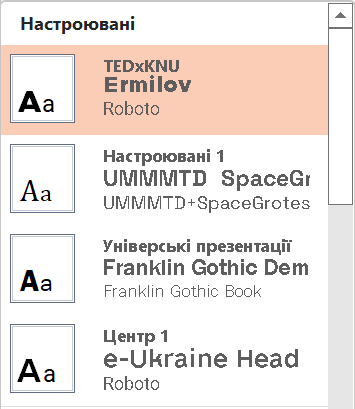 Slime Yogurt
1
2
3
4
5
6
Красиві кольори
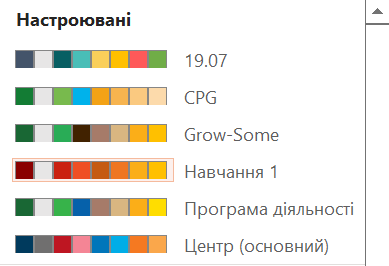 Зроблять вашу  презентацією красивішою вмільйон разів
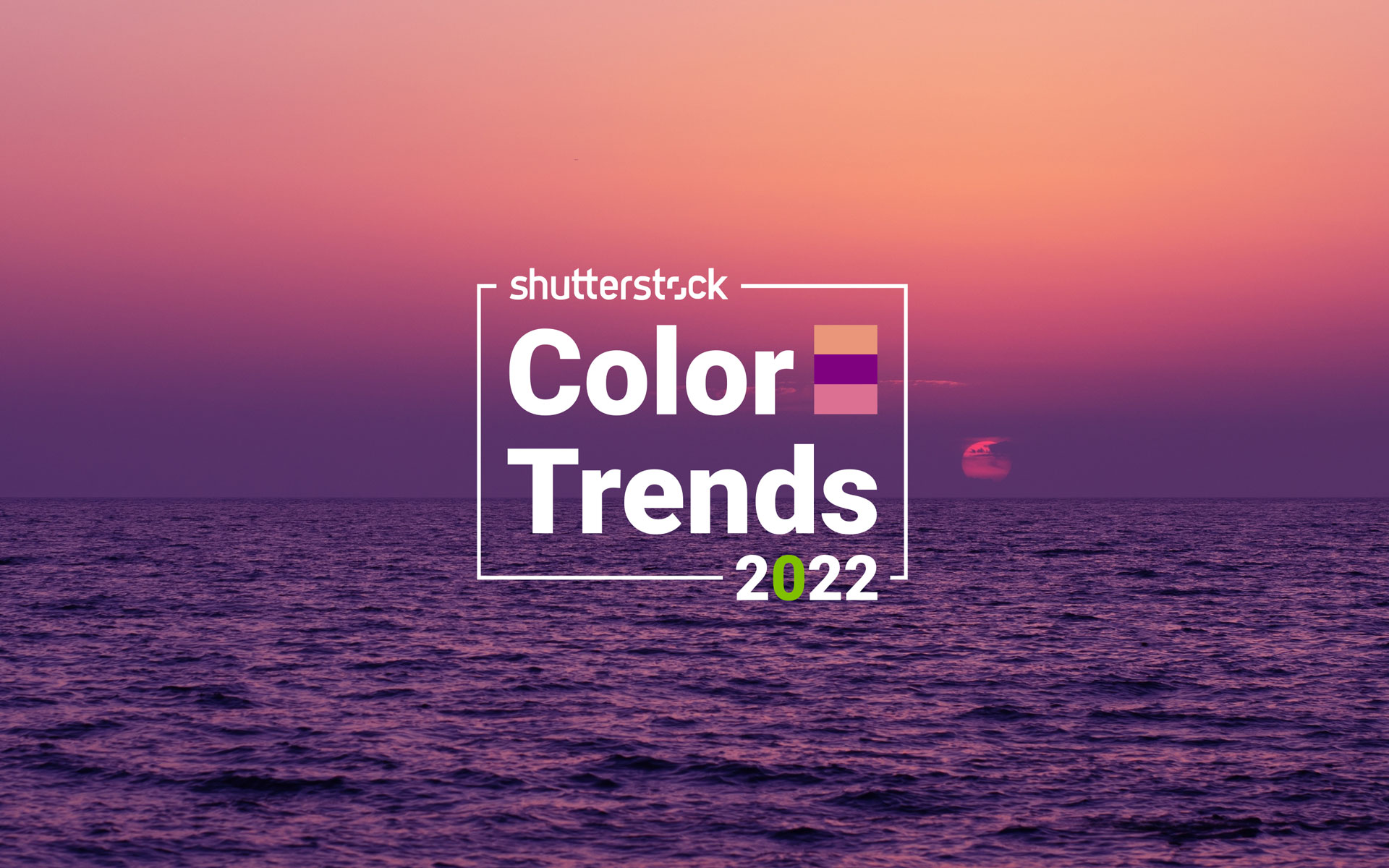 #EA967A
#7F017F
#DC7092
1
2
3
4
5
6
Красиві іконки
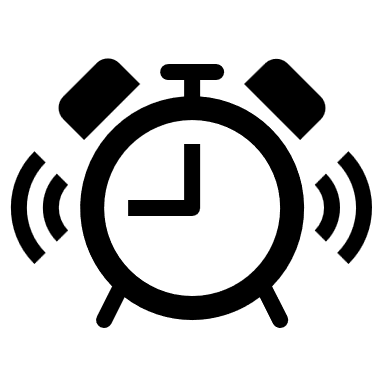 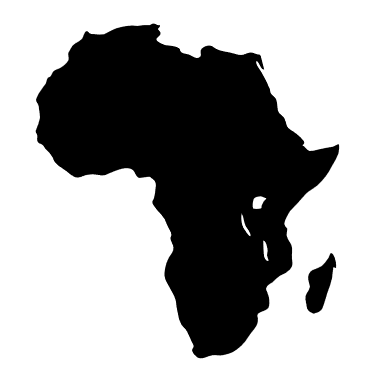 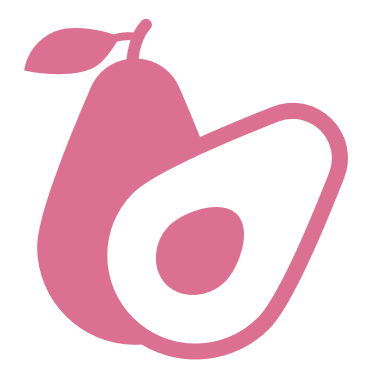 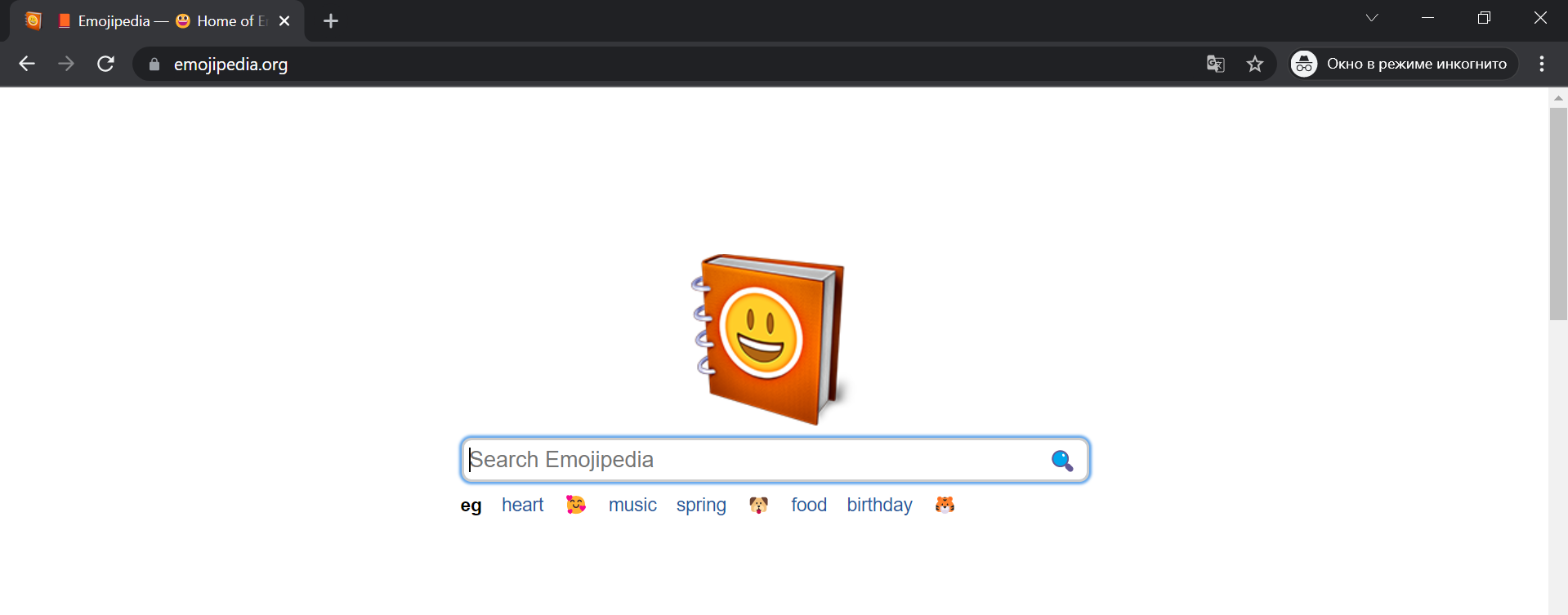 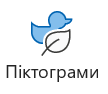 або
Зроблять вашу презентацією красивішою в мільйон разів
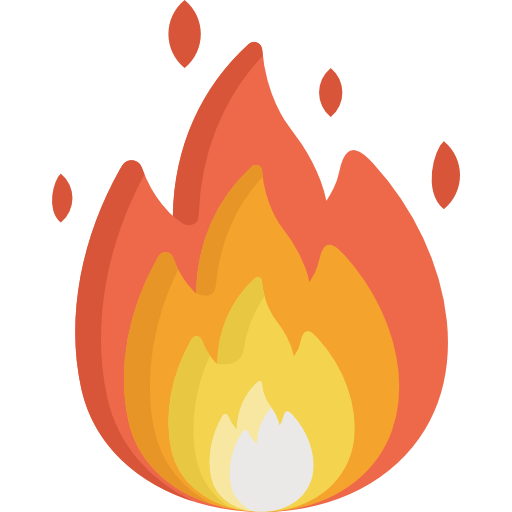 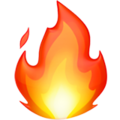 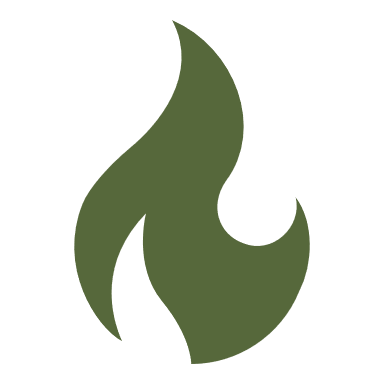 ТАБУ ТАБУ ТАБУ ТАБУ ТАБУ ТАБУ ТАБУ ТАБУ ТАБУ ТАБУ ТАБУ ТАБУ ТАБУ ТАБУ ТАБУ ТАБУ ТАБУ ТАБУ ТАБУ ТАБУ ТАБУ ТАБУ ТАБУ ТАБУ ТАБУ ТАБУ ТАБУ ТАБУ ТАБУ ТАБУ ТАБУ ТАБУ ТАБУ ТАБУ ТАБУ ТАБУ ТАБУ ТАБУ ТАБУ ТАБУ ТАБУ ТАБУ ТАБУ ТАБУ ТАБУ ТАБУ ТАБУ ТАБУ ТАБУ ТАБУ ТАБУ ТАБУ ТАБУ ТАБУ
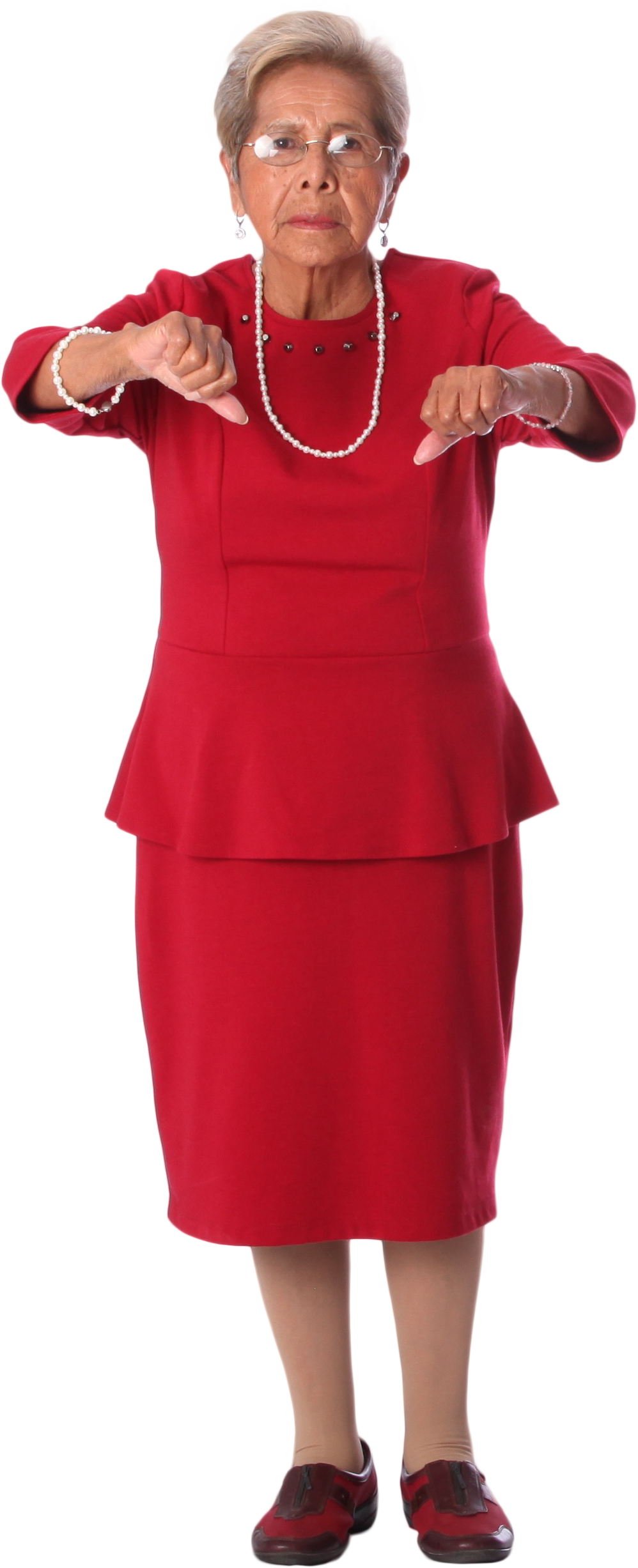 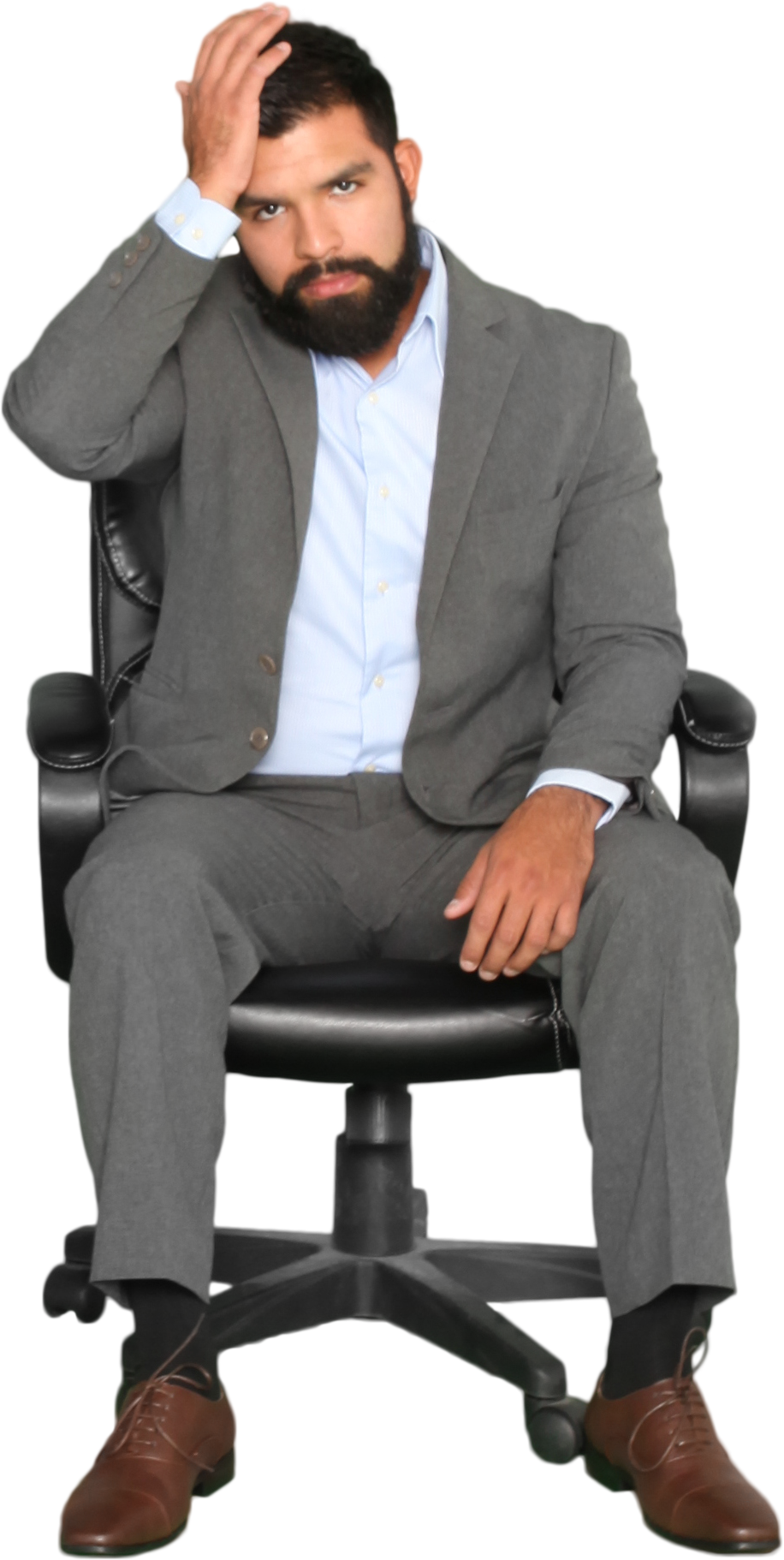 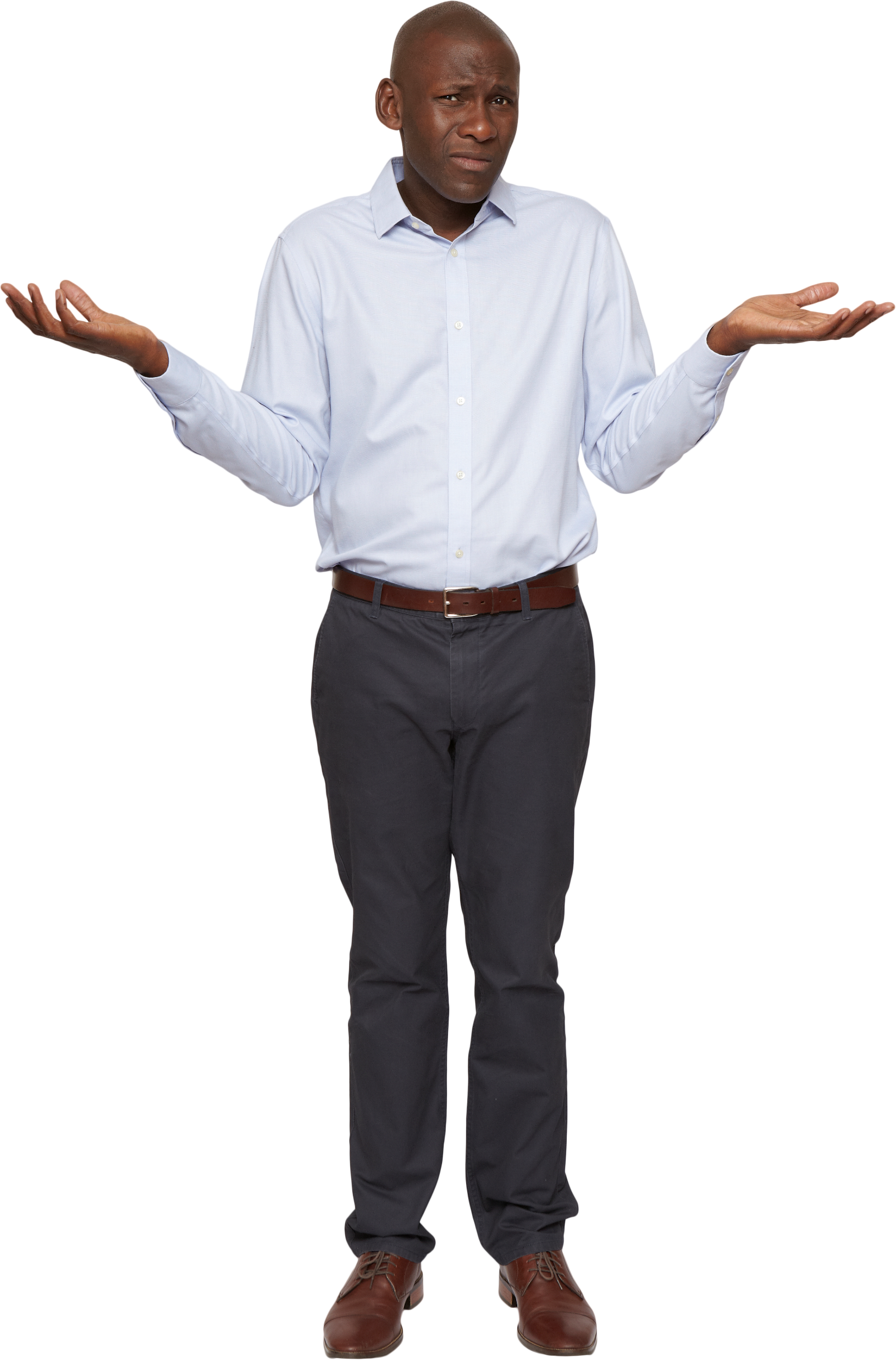 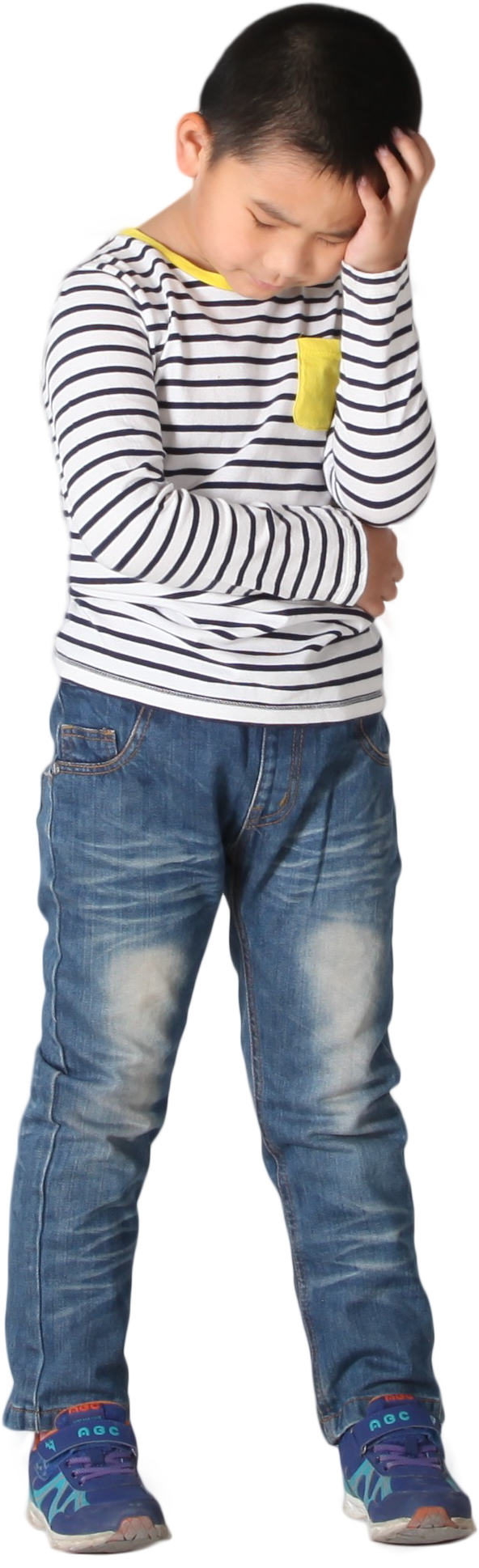 Що я не використовую в Power Point
Smart Art, Word Art, ефекти для фігур
Стандартні теми та шаблони слайдів
Переходи між слайдами
Анімації
*
* І все інше, про що я не згадав у цій презентації
1
2
3
4
Smart Art, Word Art, ефекти для фігур
Такі речі виглядають жахливо
Такі речі виглядають жахливо
XXXXX
XXXXX
XXXXX
XXXXX
1
2
3
4
Стандартні теми та шаблони слайдів
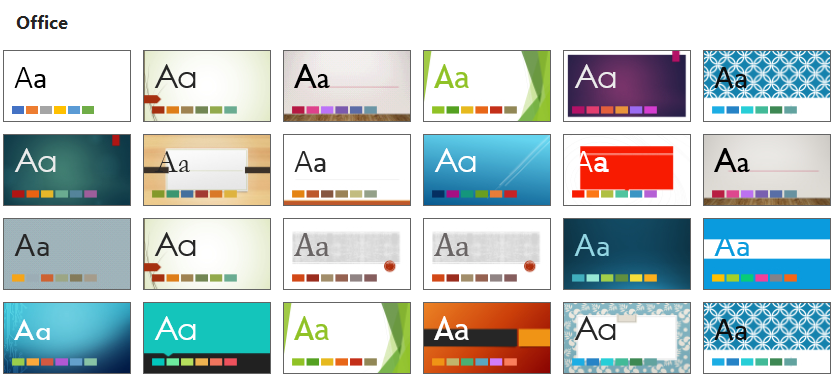 Зроблять вашу презентацієюгіршою в мільйон разів
1
2
3
4
Переходи між слайдами
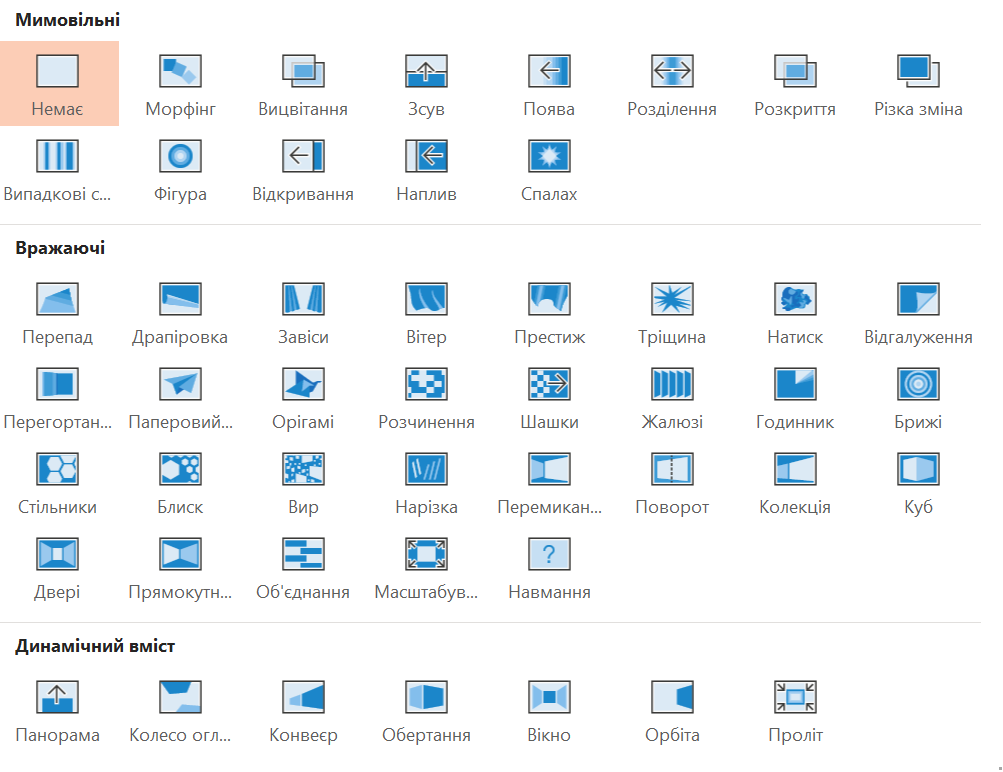 Бридкою вони презентацію не зроблять, але й толку з них не сильно багато
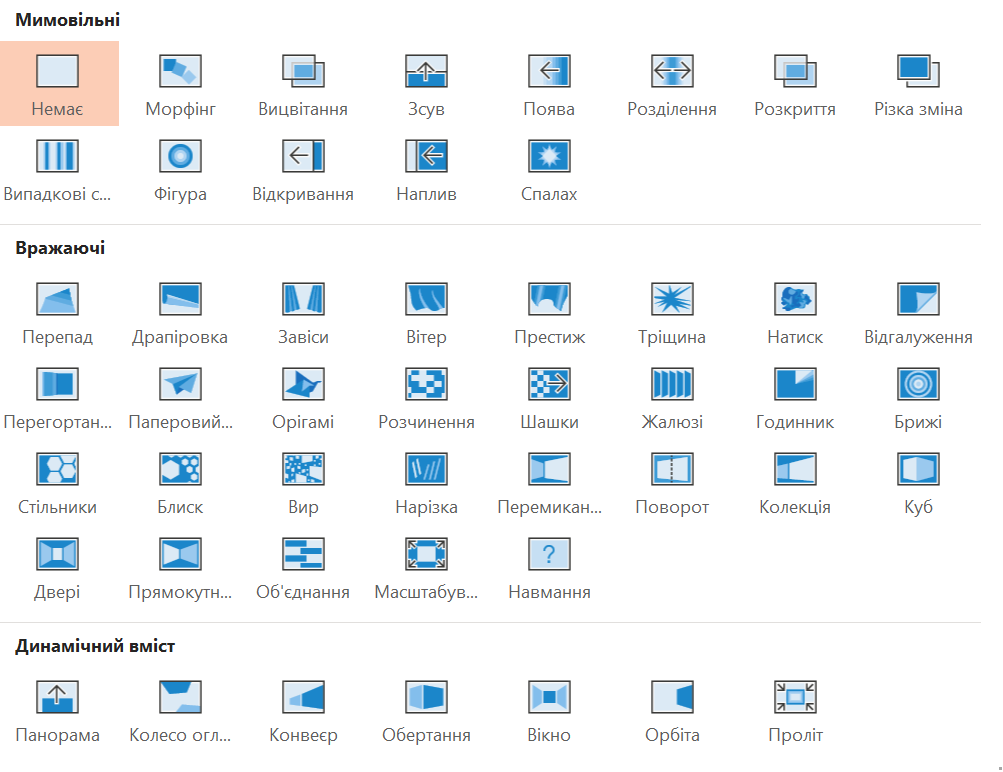 Але є один красивий перехід
Базуючись на аналізі міжнародного досвіду було вирішено фокусуватися на кластерах, тож було визначено найбільш привабливий макрорегіон
ПОДІЛ УКРАЇНИ НА МАКРОРЕГІОНИ
ПОРІВНЯННЯ ІНДЕКСУ ТУРИСТИЧНОЇ ПРИВАБЛИВОСТІ МАКРОРЕГІОНІВ
Індекс туристичної привабливості
Області, в яких є сильний
туристичний магніт
Середнє + стандартне відхилення
8
3
Середнє
5
6
7
2
Середнє – стандартне відхилення
Області з суттєво нижчим
рівнем розвитку туризму
4
1
1
2
3
4
5
6
7
8
Територія України була поділена на 8 макрорегіонів відповідно до природних особливостей та історико-географічних регіонів:(1) Причорномор’я, (2) Карпатський регіон, (3) Полісся, (4) Приазов’я,(5) Слобожанщина, (6) Поділля та Буковина, (7) Центральна Україна, (8) Волинь
На основі аналізу індексу туристичної привабливості макрорегіони були порівняні між собою та обраний найперспективніший для стимулювання розвитку туризму:
Були відкинуті всі регіони, які не мають сильного магніту, який був би драйвером розвитку туризму в регіоні (4, 5, 6, 7, 8 регіони)
Був відкинутий регіон Полісся (3) через те, що значення Індексу у Житомирській області нижче ніж показник середня – стандартне відхилення, що свідчить про потребу у значному розвитку даного регіону
Карпатський регіон (2) фактично має два магніти, що означає те, що регіон потребує менше підтримки для розвитку туристичного потенціалу
Таким чином, найперспективнішим для стимулювання розвитку був обраний Причорноморський регіон (1), який складається з магніту у вигляді Одеської області та Херсонської та Миколаївської областей, які мають середнє значення Індексу
Базуючись на аналізі міжнародного досвіду було вирішено фокусуватися на кластерах, тож було визначено найбільш привабливий макрорегіон
ПОДІЛ УКРАЇНИ НА МАКРОРЕГІОНИ
ПОРІВНЯННЯ ІНДЕКСУ ТУРИСТИЧНОЇ ПРИВАБЛИВОСТІ МАКРОРЕГІОНІВ
Індекс туристичної привабливості
Області, в яких є сильний
туристичний магніт
Середнє + стандартне відхилення
8
3
Середнє
5
6
7
2
Середнє – стандартне відхилення
Області з суттєво нижчим
рівнем розвитку туризму
4
1
1
2
3
4
5
6
7
8
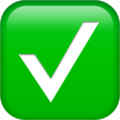 Найперспективніший для стимулювання розвитку туризму регіон
Регіон з розвинутим туристичним потенціалом
Регіони без сильного туристичного магніту чи з суттєво нижчим рівнем розвитку туризму
Базуючись на аналізі міжнародного досвіду було вирішено фокусуватися на кластерах, тож було визначено найбільш привабливий макрорегіон
ПОДІЛ УКРАЇНИ НА МАКРОРЕГІОНИ
ПОРІВНЯННЯ ІНДЕКСУ ТУРИСТИЧНОЇ ПРИВАБЛИВОСТІ МАКРОРЕГІОНІВ
Індекс туристичної привабливості
Області, в яких є сильний
туристичний магніт
Середнє + стандартне відхилення
8
3
Середнє
5
6
7
2
Середнє – стандартне відхилення
Області з суттєво нижчим
рівнем розвитку туризму
4
1
1
2
3
4
5
6
7
8
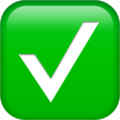 Найперспективніший для стимулювання розвитку туризму регіон
Регіон з розвинутим туристичним потенціалом
Регіони без сильного туристичного магніту чи з суттєво нижчим рівнем розвитку туризму
Найбільш привабливим макрорегіоном було визначено Причорноморські області
1
2
3
4
Анімації
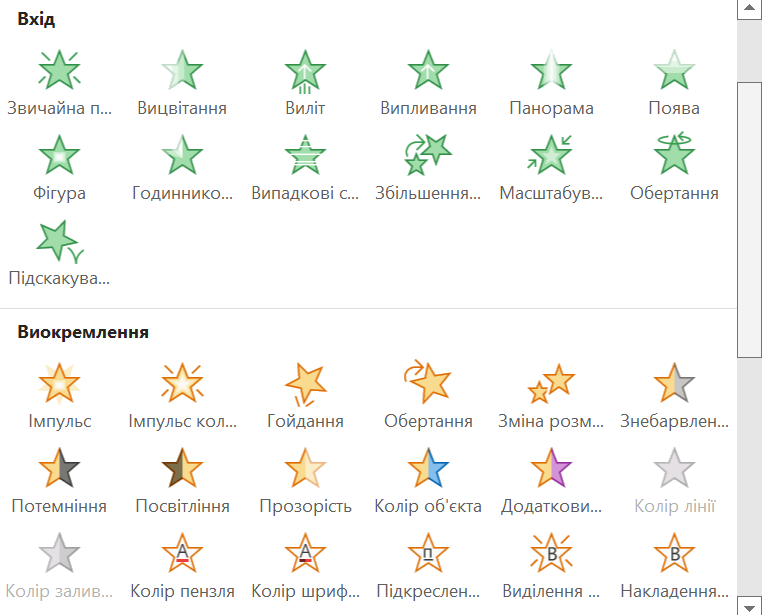 Щоб вони зробили презентацію красивою, треба вміти їх використовувати
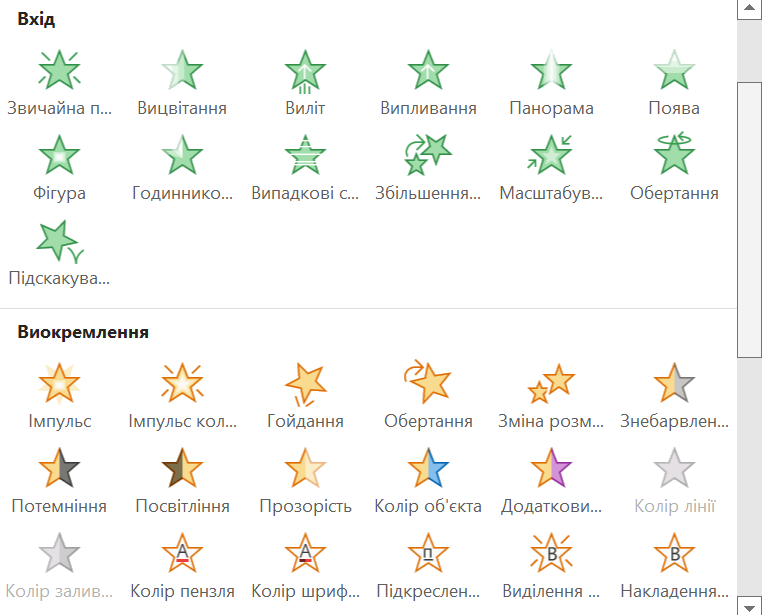 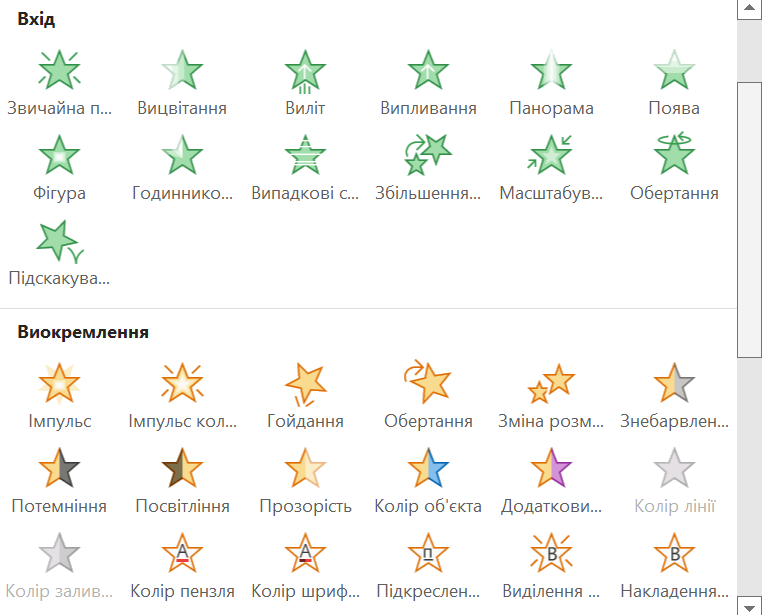 Щоб вони зробили презентацію красивою, треба вміти їх використовувати
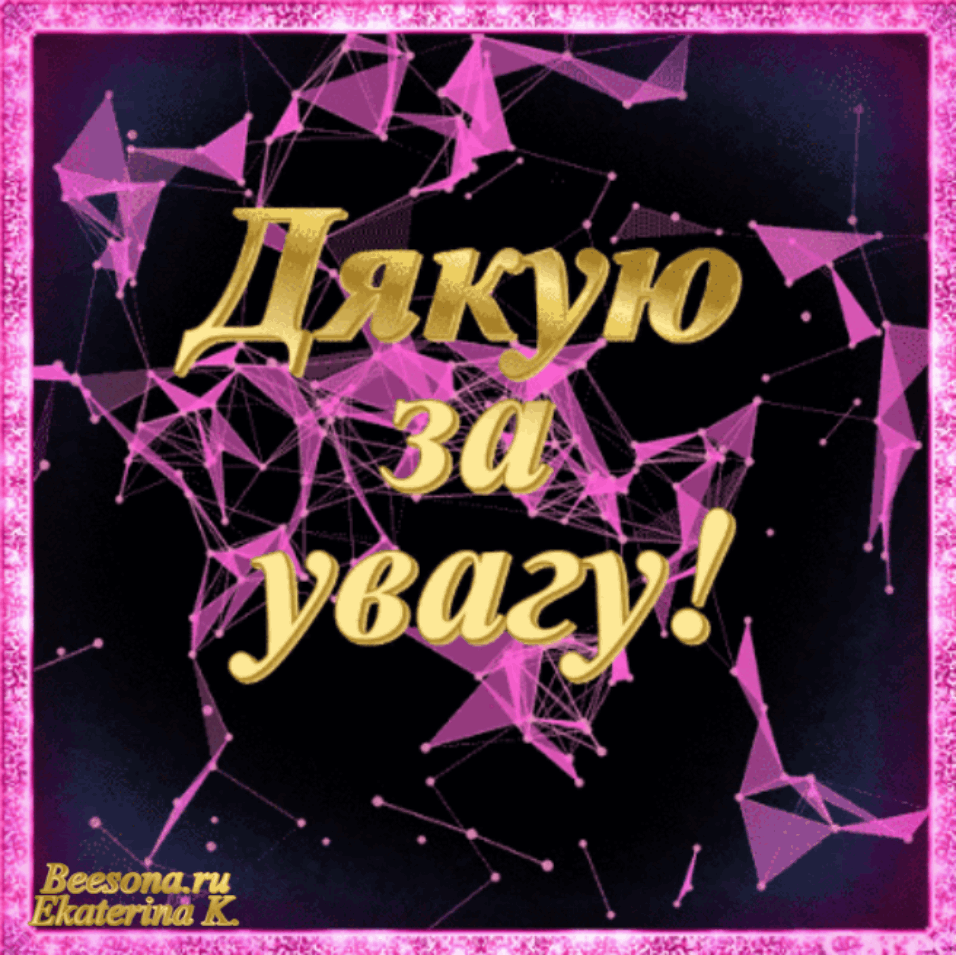